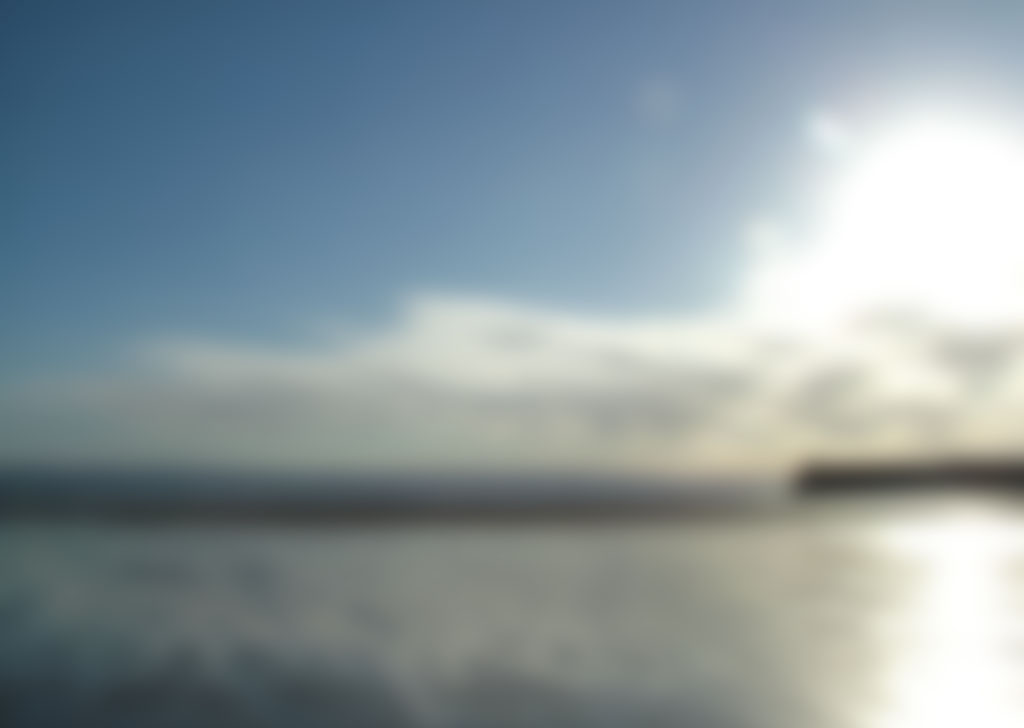 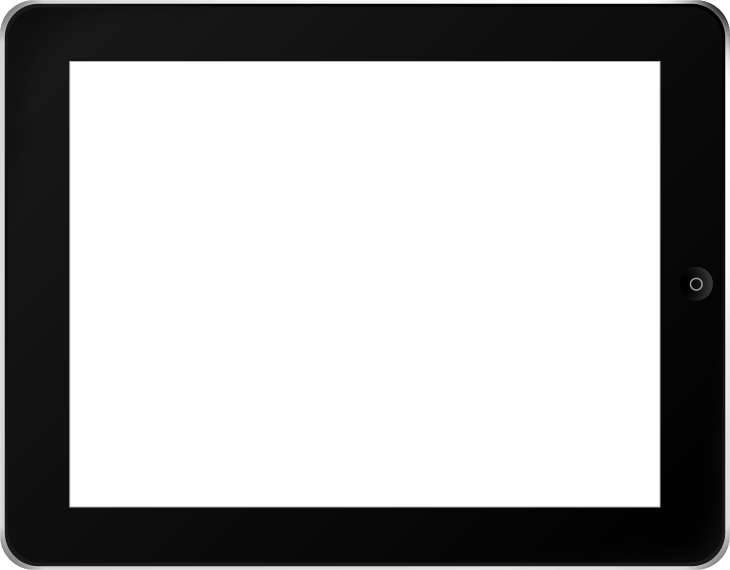 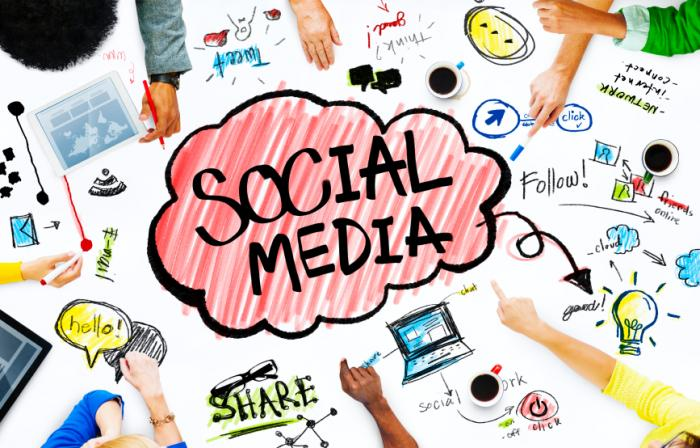 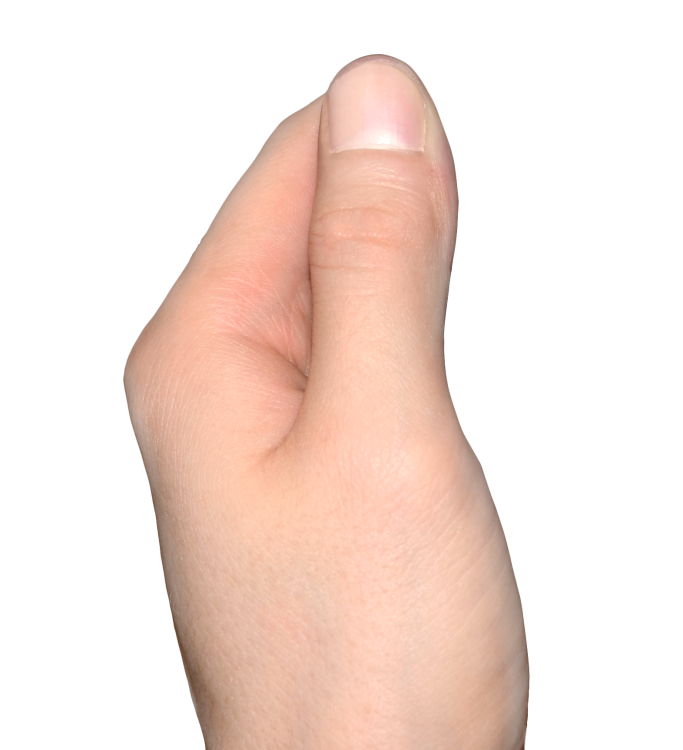 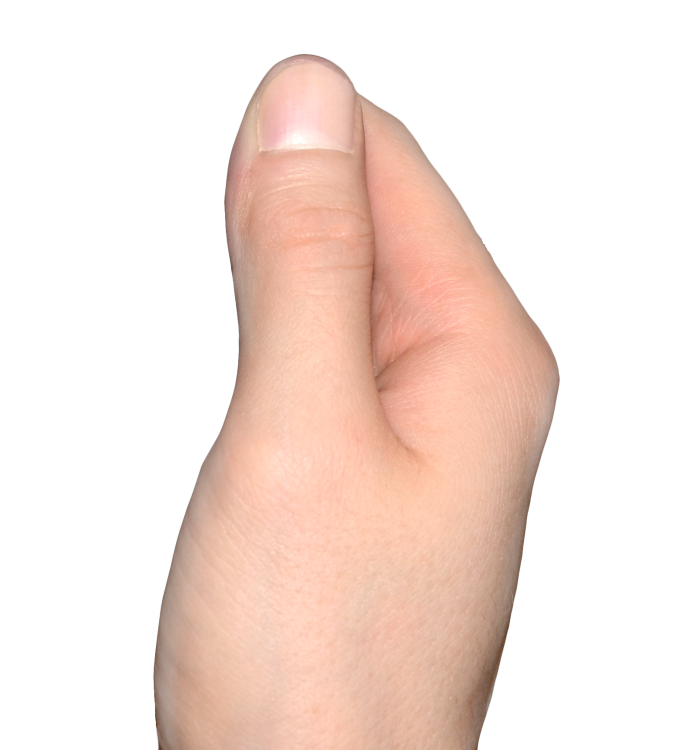 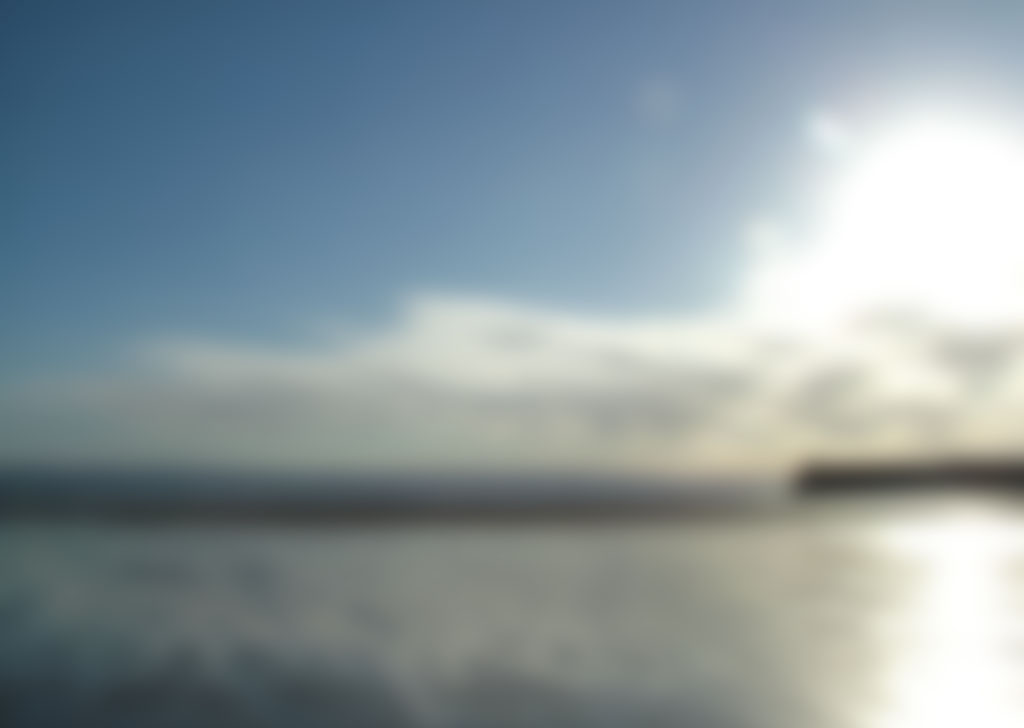 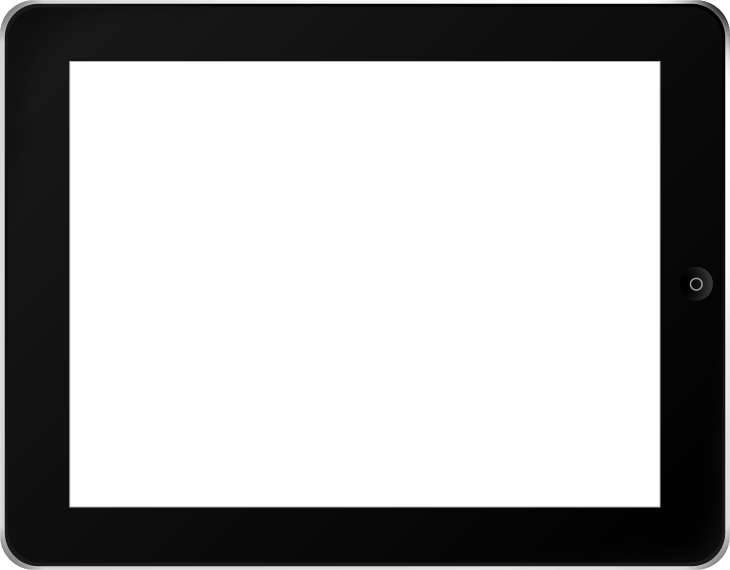 Positive Social Media
Improves relationships and helps to make new friends.
Can enable face-to-face meetings
Helps people become connected with social groups.
[Speaker Notes: http://socialnetworking.procon.org/

http://friendship.about.com/od/Social_Networking/tp/Ways-Social-Networking-Ruins-Friendship.htm

http://www.cbc.ca/news/health/social-media-affecting-teens-concepts-of-friendship-intimacy-1.2543158]
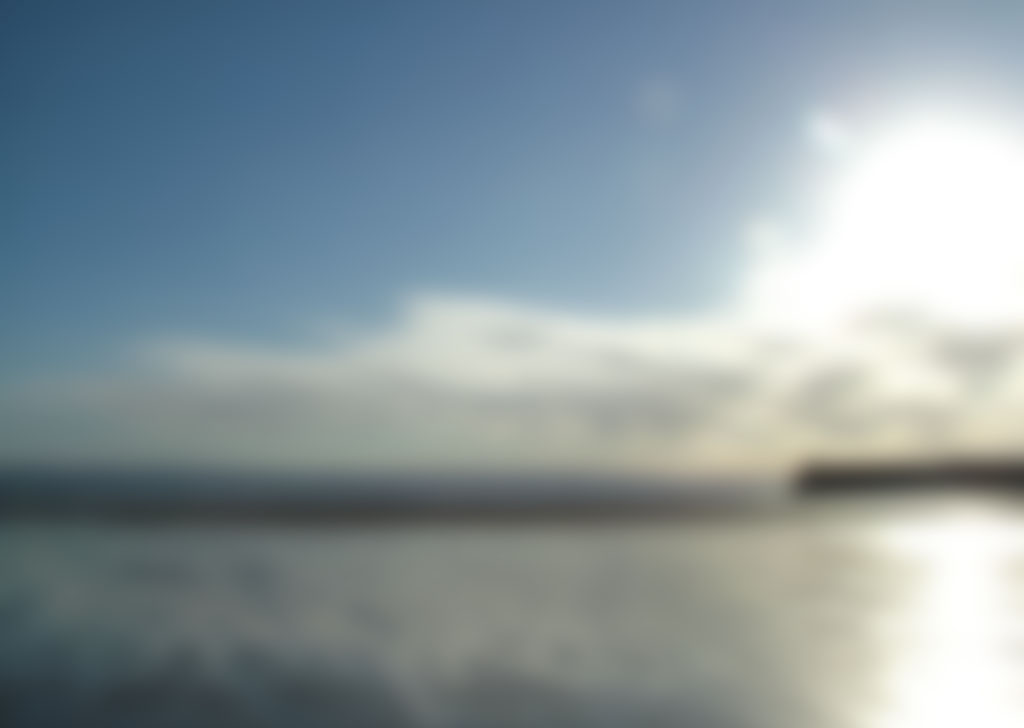 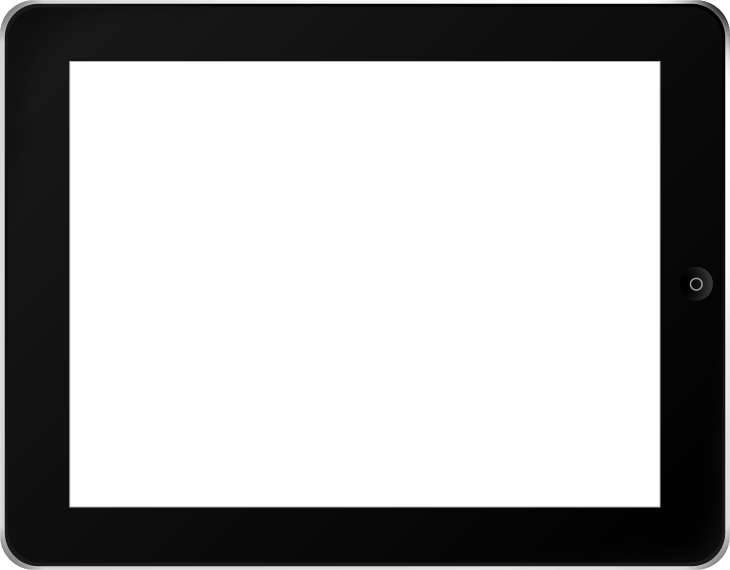 Negative Social Media
Less to say in person.
False sense of true friendship by how many “friends” or “likes” they have.
More comfortable posting inappropriate content that can never be taken back.
[Speaker Notes: http://socialnetworking.procon.org/

http://friendship.about.com/od/Social_Networking/tp/Ways-Social-Networking-Ruins-Friendship.htm

http://www.cbc.ca/news/health/social-media-affecting-teens-concepts-of-friendship-intimacy-1.2543158]
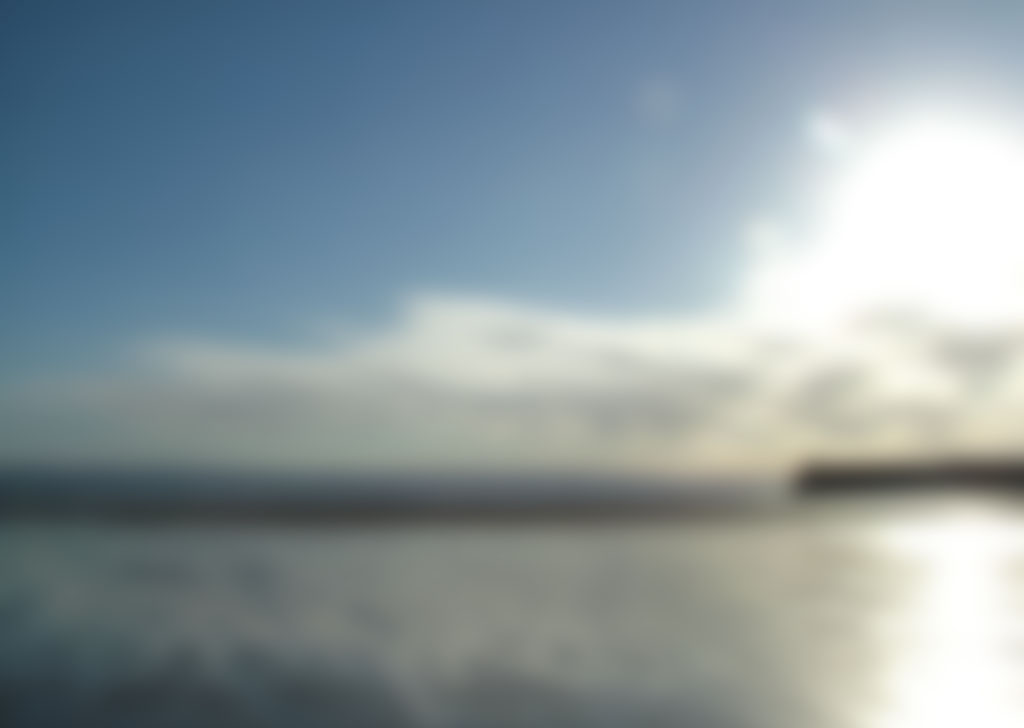 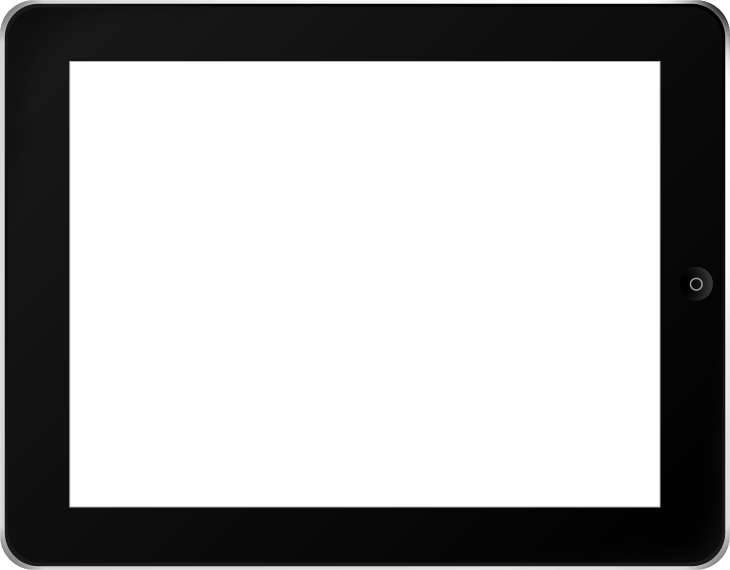 Cautions of Social Media
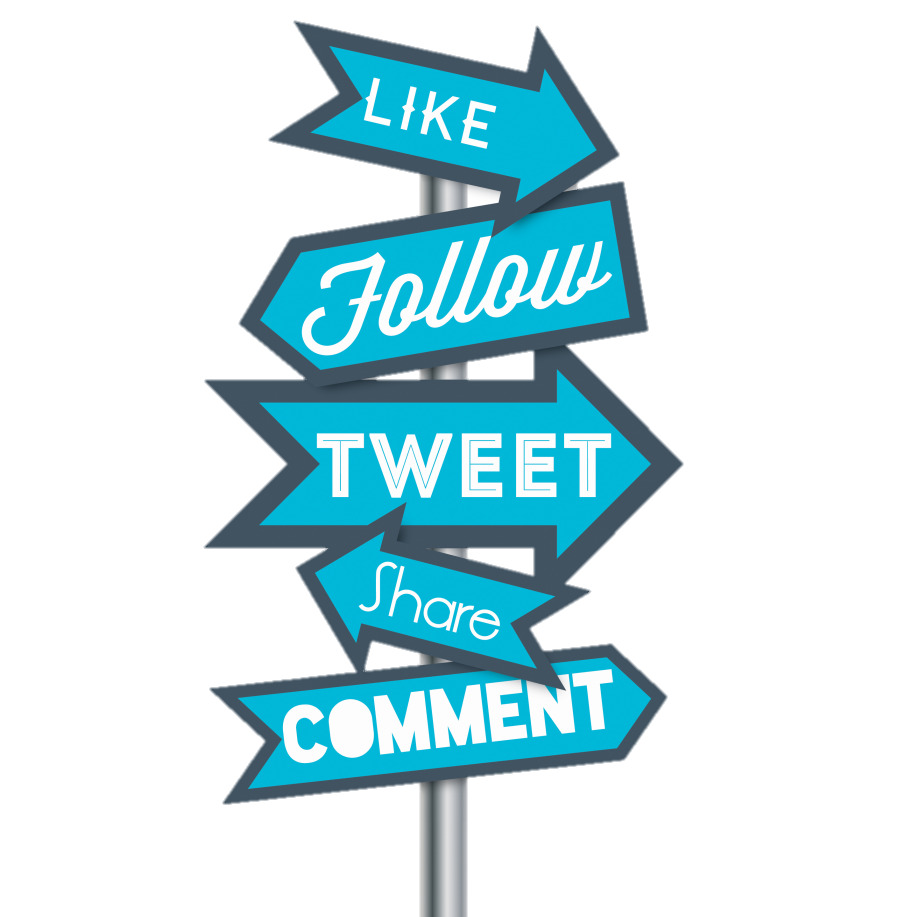 Social Rejection
Bullying/Cyberbullying
Gossiping
Sexual harassment
Abuse
[Speaker Notes: Be careful of what you put into print/photo’s online. Once it is out there it is out there and there is NO retrieval. DO NOT put anything online that you would not say to the person face-to-face. Think about the consequences of what you put online- How is it going to make others feel? Is it really important to post? Could it impact someone’s future? Could it impact your future? 

This is where we can reinforce Passive, Aggressive, Assertive behaviors.]
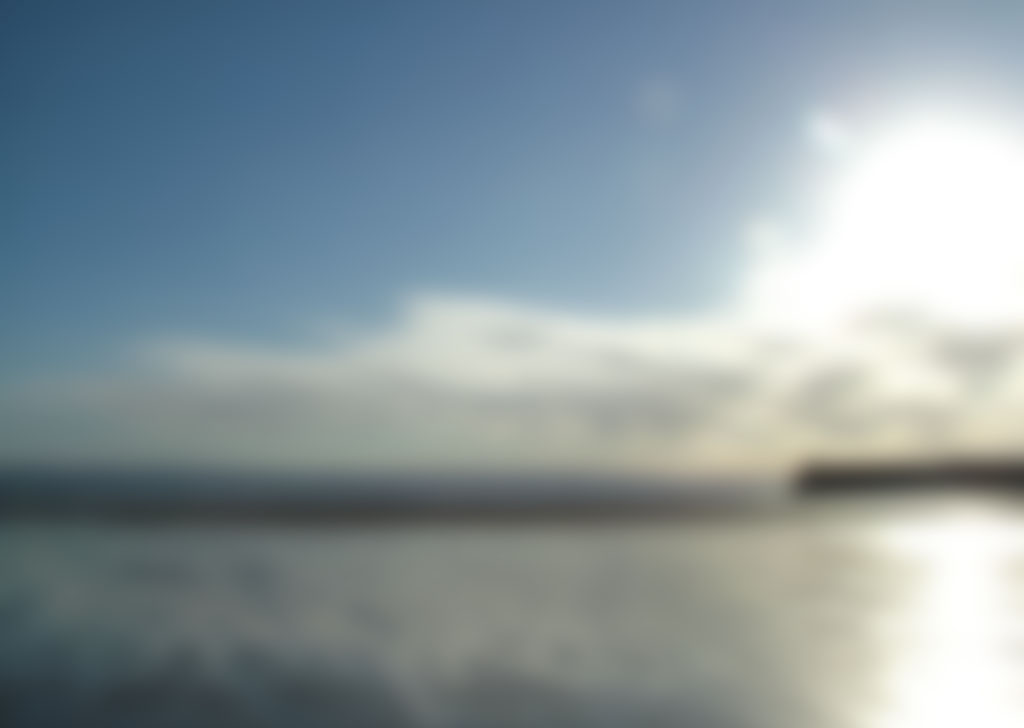 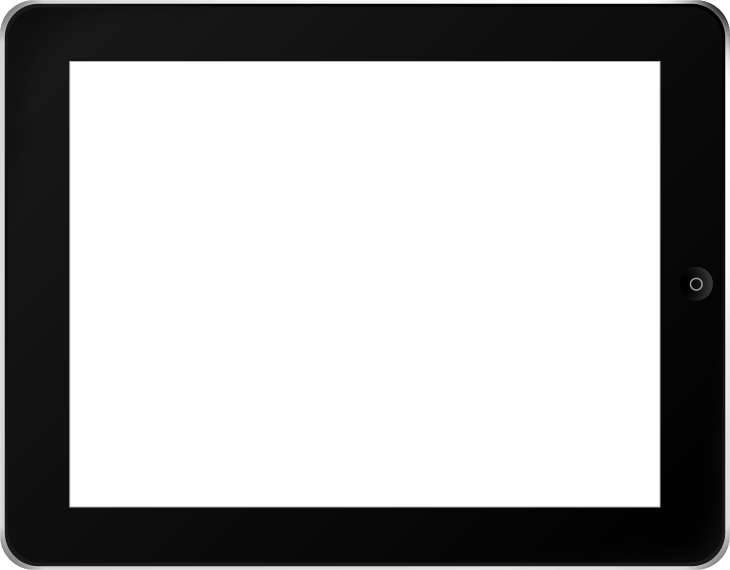 Social Media & Your Future
Your use of social media can impact your future opportunities.  
Think about the consequences BEFORE putting something online!
[Speaker Notes: Be careful of what you put into print/photo’s online. Once it is out there it is out there and there is NO retrieval. DO NOT put anything online that you would not say to the person face-to-face. Think about the consequences of what you put online- How is it going to make others feel? Is it really important to post? Could it impact someone’s future? Could it impact your future? 

This is where we can reinforce Passive, Aggressive, Assertive behaviors.]
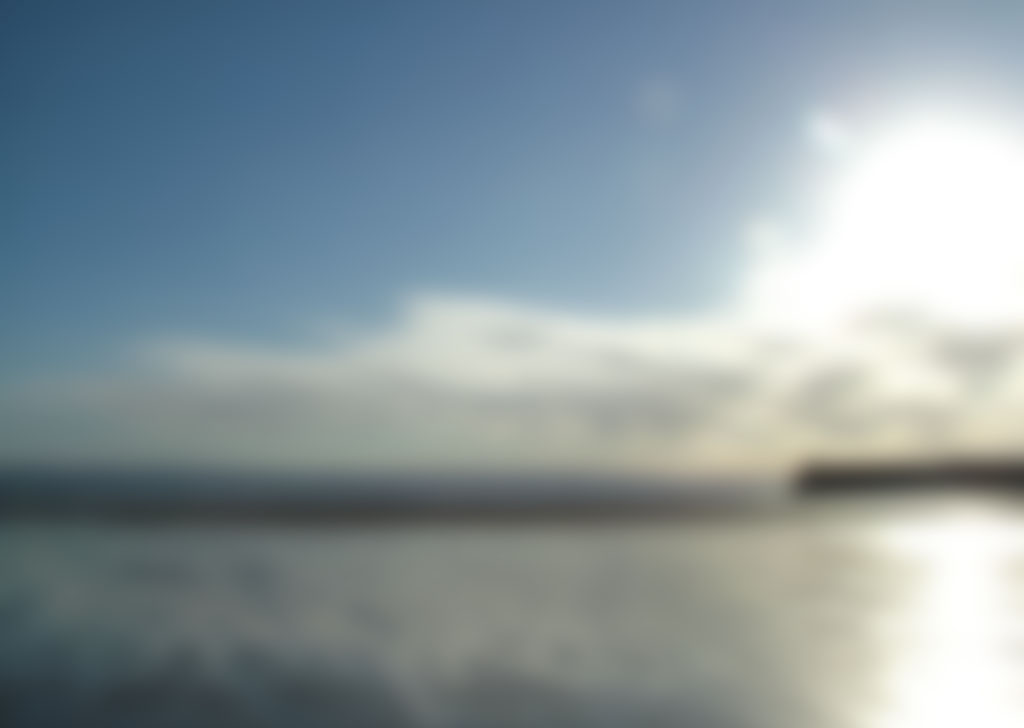 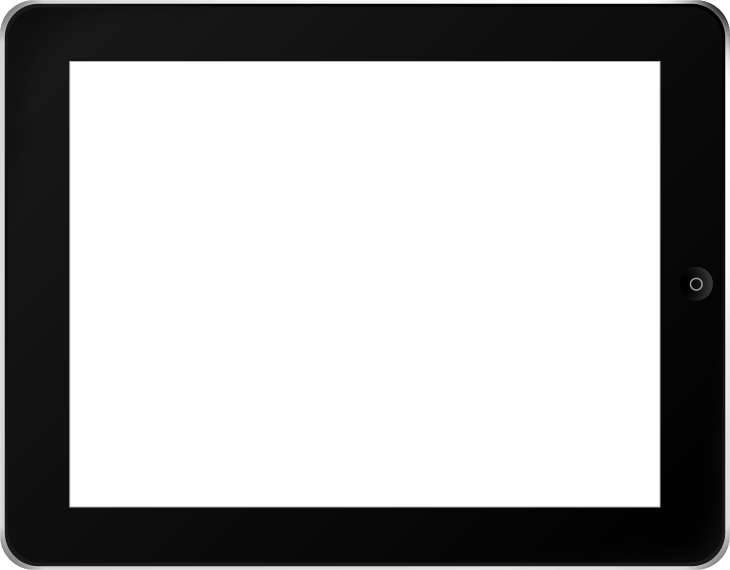 A	SK YOURSELF…
How is it going to make others feel?
Is it really that important to post?
Could it impact your future career and life?
Could it impact someone else’s future?
[Speaker Notes: Be careful of what you put into print/photo’s online. Once it is out there it is out there and there is NO retrieval. DO NOT put anything online that you would not say to the person face-to-face. Think about the consequences of what you put online- How is it going to make others feel? Is it really important to post? Could it impact someone’s future? Could it impact your future? 

This is where we can reinforce Passive, Aggressive, Assertive behaviors.]
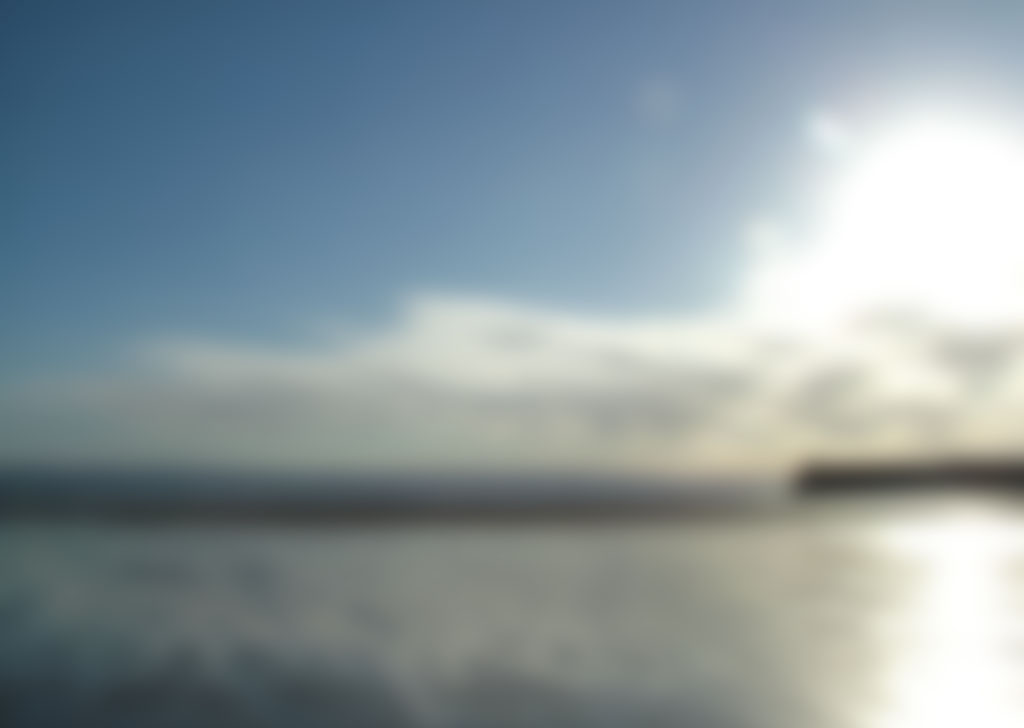 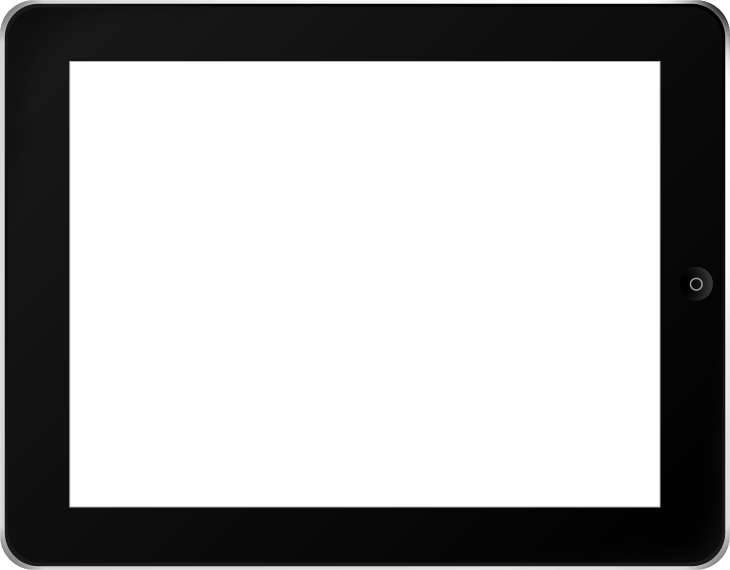 What will 
your digital reputation be?
[Speaker Notes: Be careful of what you put into print/photo’s online. Once it is out there it is out there and there is NO retrieval. DO NOT put anything online that you would not say to the person face-to-face. Think about the consequences of what you put online- How is it going to make others feel? Is it really important to post? Could it impact someone’s future? Could it impact your future? 

This is where we can reinforce Passive, Aggressive, Assertive behaviors.]